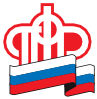 ВНИМАНИЕ!
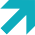 Пенсионный фонд России и Фонд социального  страхования объединяются в единый
Фонд пенсионного и социального страхования  Российской Федерации (Социальный фонд России)
	С 1 января 2023 года в  Свердловской области все го- 	сударственные услуги в области социального обес- 	печения, возложенные ранее на Пенсионный фонд и Фонд социального страхования, будут оказываться в единых офисах клиентского обслуживания. Социального фонда России
Список адресов клиентских служб в городах и районах:

г. Екатеринбург, Верх-Исетский бульвар, д. 7, 1 этаж;  
г. Екатеринбург, ул. М-Сибиряка, д. 38; 
г. Екатеринбург, ул. Вайнера, д. 26; 
г. Екатеринбург,  ул. Энгельса, д.36; 
г. Екатеринбург, ул. Машиностроителей 19; 
г. Екатеринбург, ул. Монтерская д.3;
PFR.GOV.RU
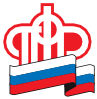 ВНИМАНИЕ!
г. Алапаевск, ул. Лесников, д. 7; 
г. Артемовский, ул. Гагарина,  д. 9а; 
г. Асбест, пр-т Ленина, д. 8; 
г. Березовский, ул. Циолковского, д.12а; 
г. Богданович, ул. Ленина, д. 20; 
г. Верхняя Пышма, ул. Огнеупорщиков, д.9Г; 
г. Верхняя Салда, ул. Молодежный пос., д. 104; 
г. Ивдель ул. Александра Ворошилова, д. 4; 
г. Ирбит, ул. Карла Маркса, д. 37; 
г. Камышлов, ул. Энгельса, д. 207; 
г. Карпинск, ул. Пролетарская, д. 68; 
г.Качканар,4 мкр-н., д. 29; 
г. Кировград, ул .Декабристов, д. 14/1-А;
г. Кировград, ул. Кировградская, 48; 
г. Верхний Тагил, ул. Садовая, д. 6; 
г. Краснотурьинск, ул. Попова, д.11; 
г. Красноуральск, ул. Советская, д. 4; 
г. Красноуфимск, ул. Советская, д. 24; 
г. Кушва, ул. Красноармейская, д. 9; 
г. Невьянск, ул. Красноармейская, д. 5; 
г. Нижняя Тура, ул. Усошина, д. 3; 
г. Первоуральск, ул. Строителей, д.16А; 
г. Полевской, ул. М.Горького, д.  4А; 
г. Ревда, ул. Цветников, д. 37-А; 
г. Реж, ул. Советская, д. 1; 
г. Североуральск, ул. Ленина д.10; 
г. Серов, ул. Октябрьской революции, д. 4; 
г. Сухой Лог, проезд Строителей, д.7;
PFR.GOV.RU
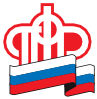 ВНИМАНИЕ!
г. Тавда, ул. 9 Мая, д. 17; 
г. Каменск-Уральский, ул. Попова, д. 13; 
г. Нижний Тагил, ул. Красноармейская, д.7/ 
г. Нижний Тагил, ул. Красноармейская, д. 7а; 
г. Нижний Тагил, ул. Окунева, д. 22; 
р.п. Арти, ул. Ленина д.100; 
р.п. Ачит ул. Ленина д.1; 
с. Байкалово, ул. Производственная, д.2; 
пгт. Белоярский, ул. Центральная, д.33; 
г. Верхотурье, ул. Свободы, д.9;
 пгт. Гари, ул. Комсомольская, д.52; 
г. Новая Ляля, ул.Уральская,74А; 
г. Нижние Серги, ул Розы Люксембург, д. 1а; 
пгт. Пышма, ул. Пионерская, д.18; 
с. Туринская Слобода ул. Октябрьская д.15; 
г. Сысерть, ул. Коммуны, д. 26а; 
с. Таборы, ул. Красноармейская, д. 9; 
с. Таборы, ул. Красноармейская, д. 9; 
г. Талица, ул. Фрунзе, д.8; 
г. Туринск, ул. Кирова, д.30; 
пгт. Тугулым, ул. Ленина д. 65; 
пгт. Шаля ул. Свердлова д. 52; 
г. Новоуральск, ул. Крупской, д.6; 
г. Лесной, ул. Пушкина, д.36; 
г. Нижняя Салда, ул. Ломоносова, д. 40; 
г. Заречный, ул. Алещенкова, д.1; 
г. Дегтярск, ул. Калинина, д. 25А.
PFR.GOV.RU